体験者の反響
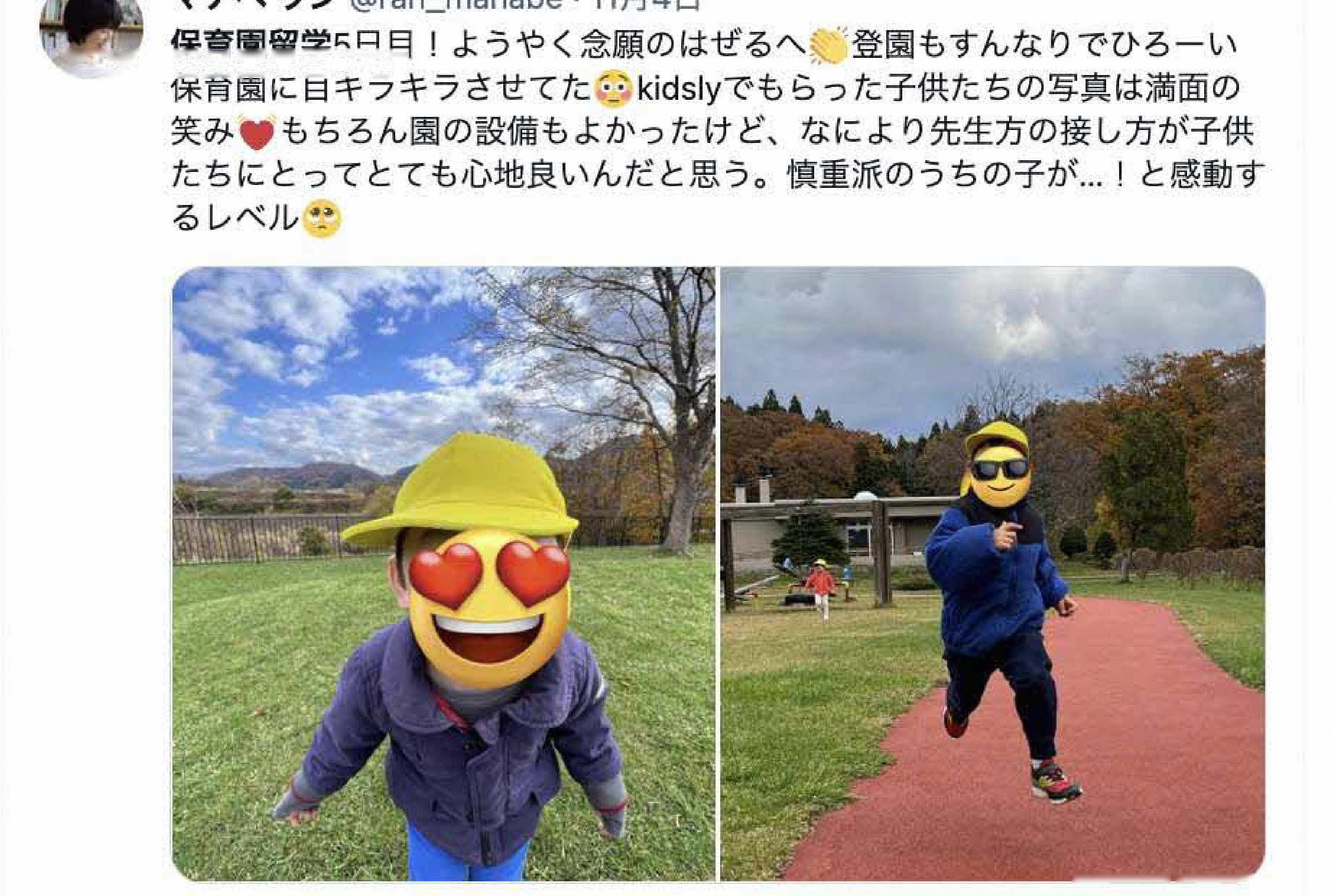 「チャレンジ精神が芽生えた！」
confidential ©KitchHike Inc.
体験者の反響
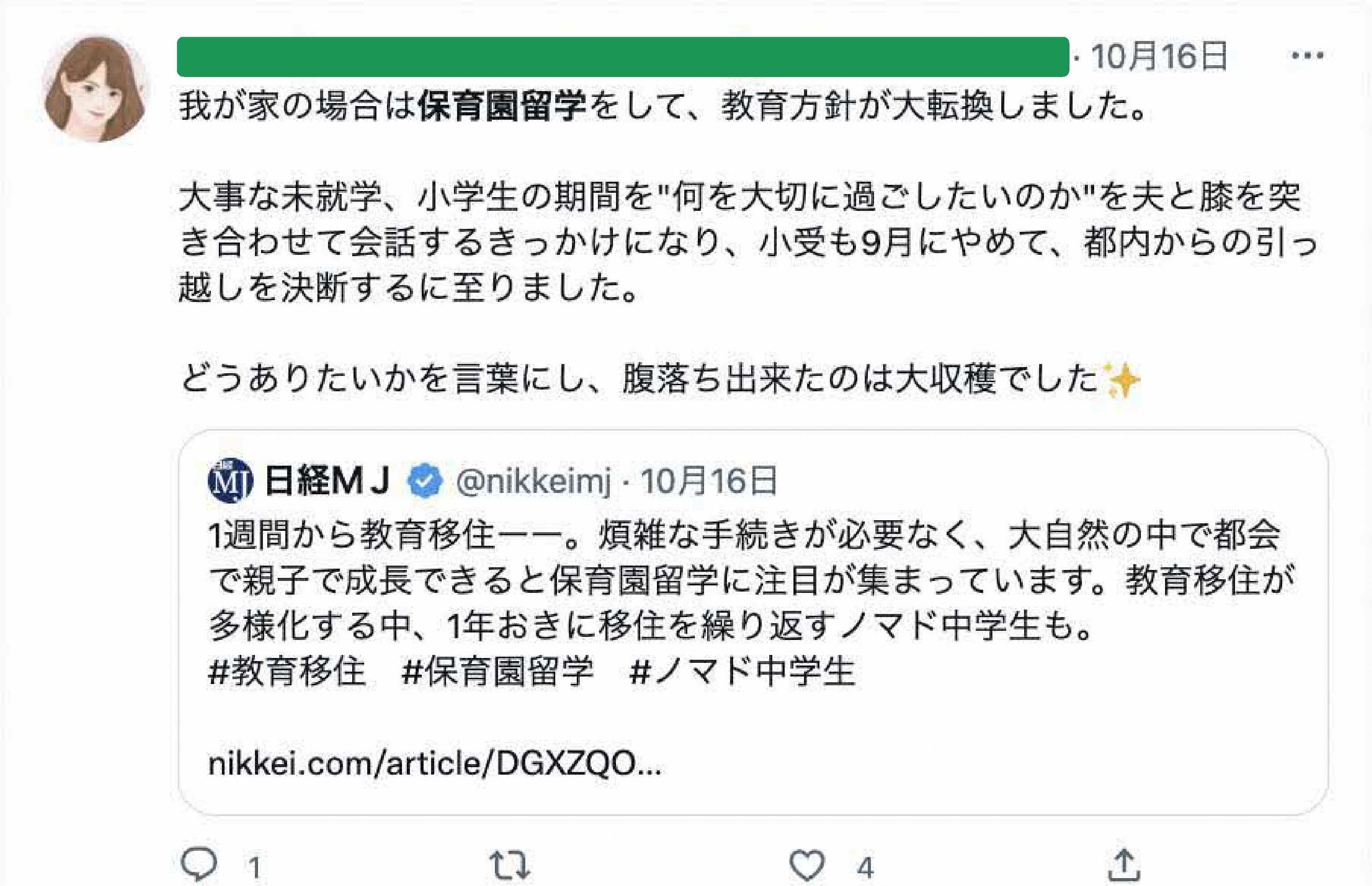 confidential ©KitchHike Inc.
反響｜表彰・メディア
内閣府 優良事例に選出・メディア掲載実績多数
内閣府から優良3事例に選定されたほか、テレビ・雑誌・webメディアなど多数特集いただいています。
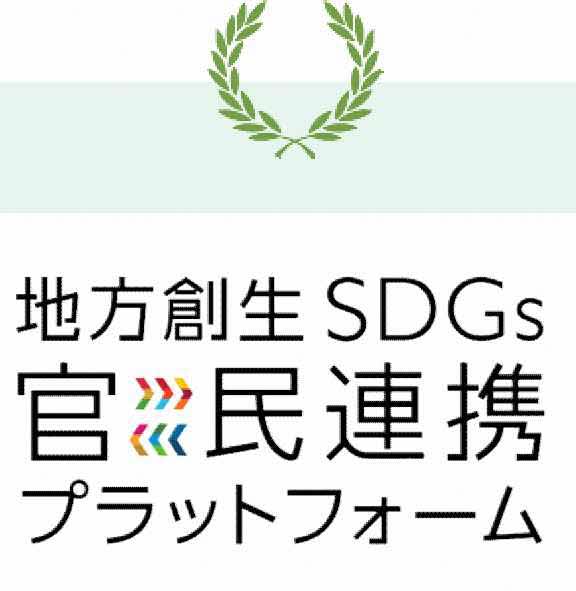 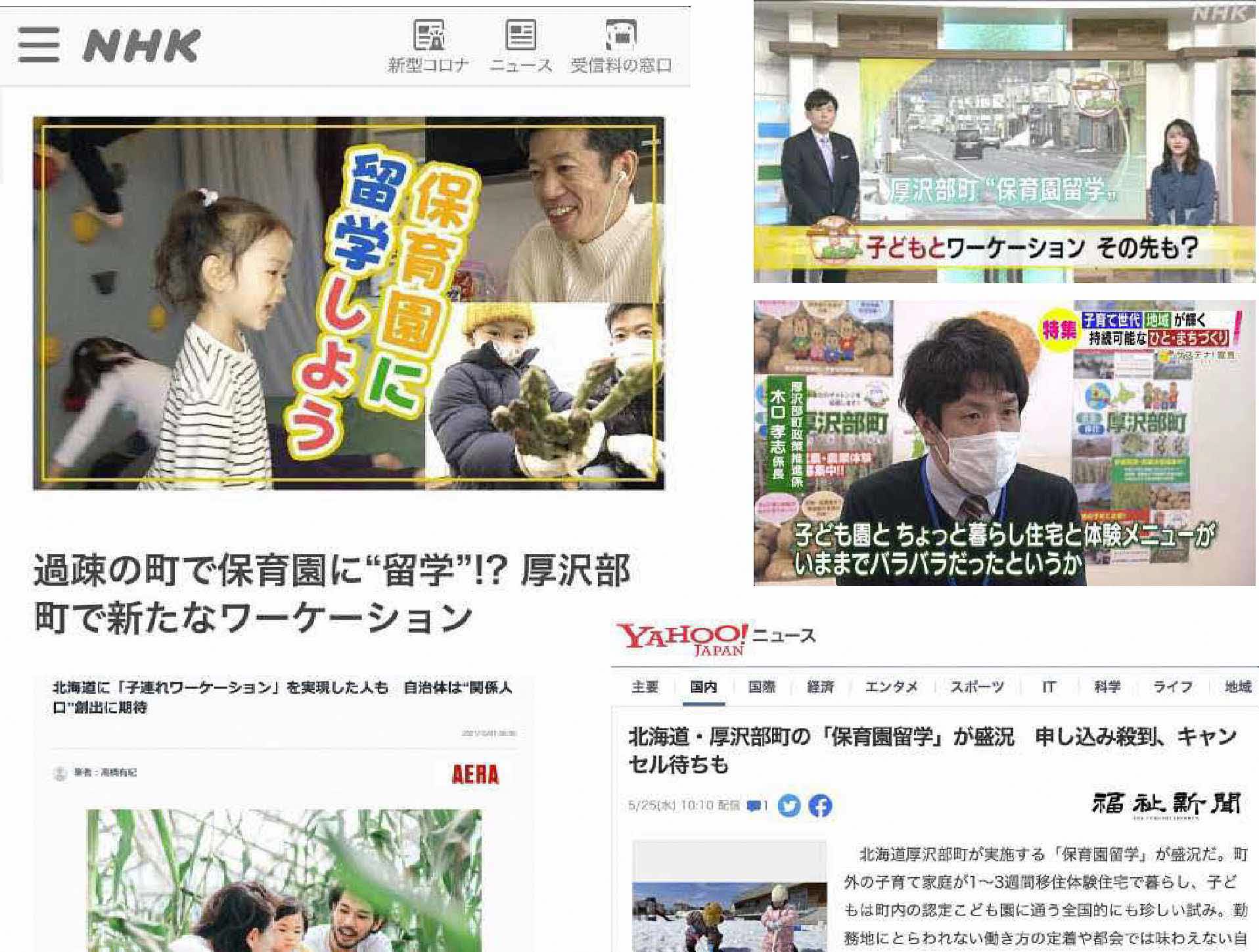 内閣府運営
地方創生SDGs官民連携プラットフォーム
2021年優良3事例に選定
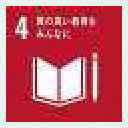 ・・・・・・子どもに良質な経験を
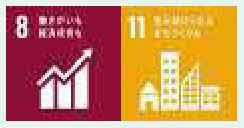 ・・・地域と都市部をつなげる
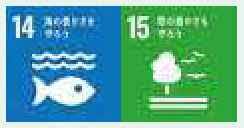 ・・・自然を身近に感じる食体験
confidential ©KitchHike In23
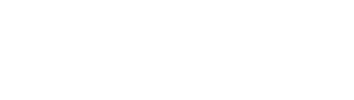 導入地域
北海道 檜山郡 厚沢部町を皮切りに、全国に広がっています
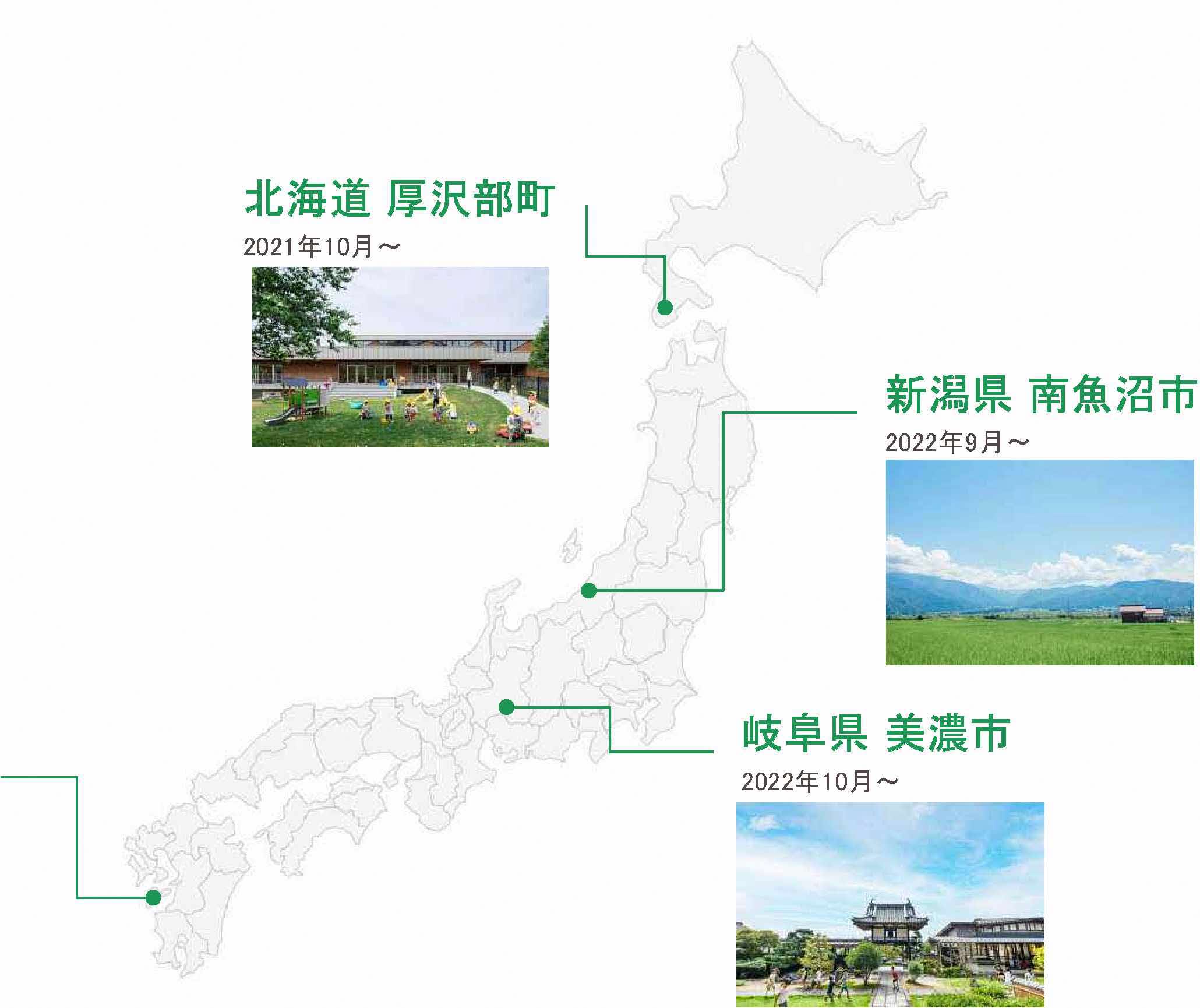 熊本県 天草市 2022年9月〜
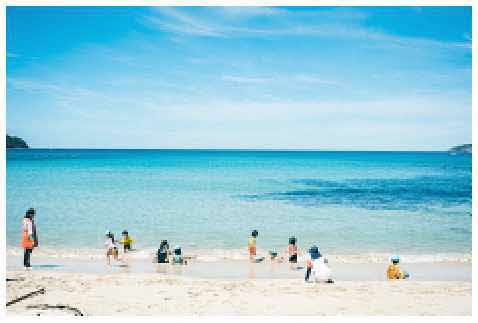 ©KitchHike Inc. 24
全国での保育園留学：熊本県天草 海のそばで五感をはぐくむ
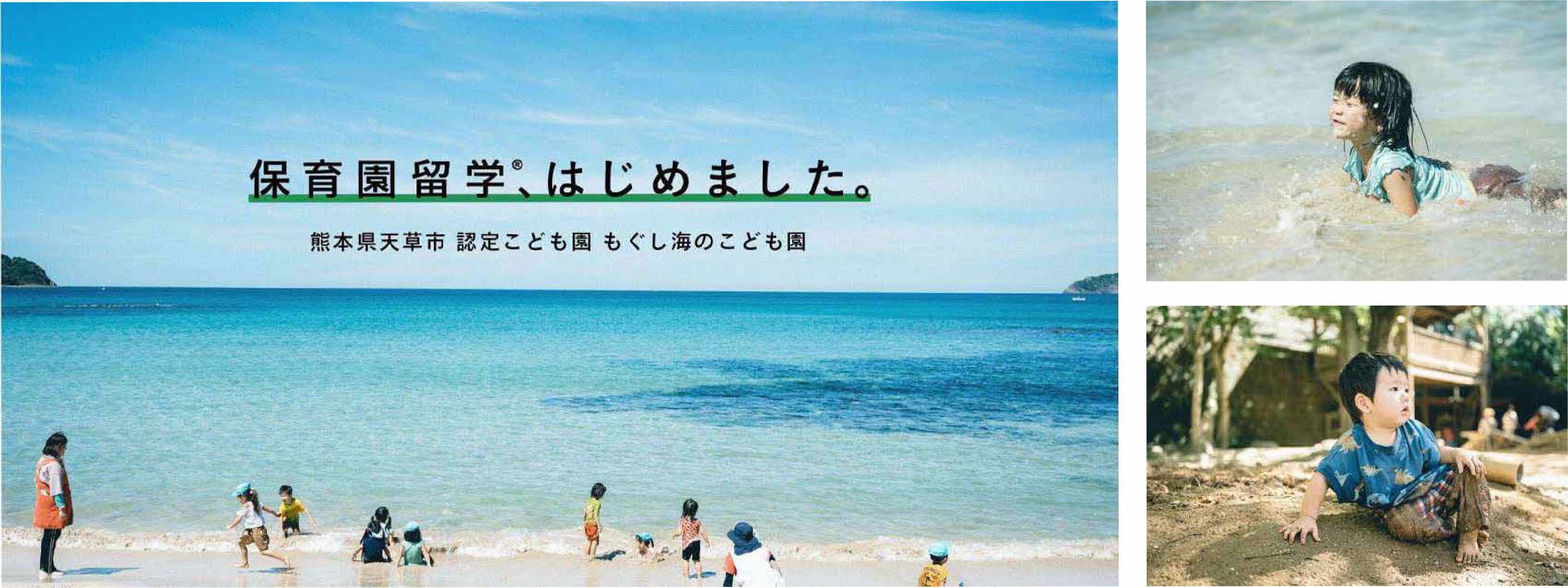 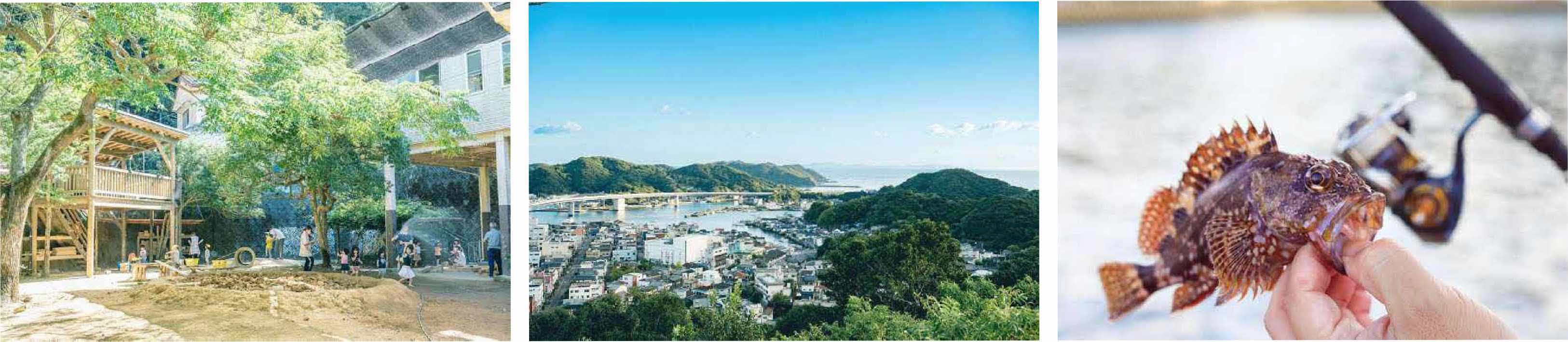 confidential ©KitchHike Inc.
全国での保育園留学：熊本県天草 海のそばで五感をはぐくむ
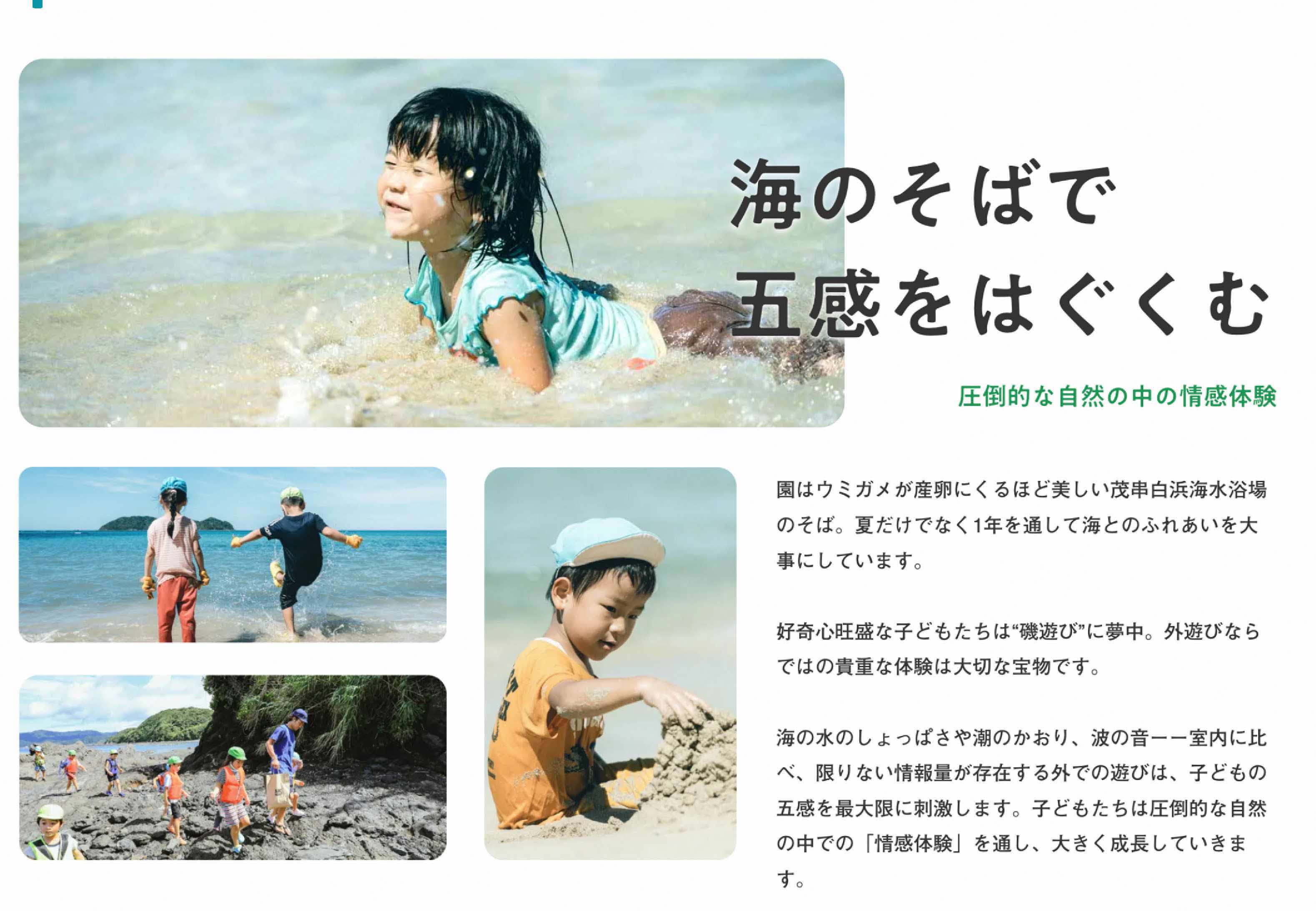 全国での保育園留学：熊本県天草 海のそばで五感をはぐくむ
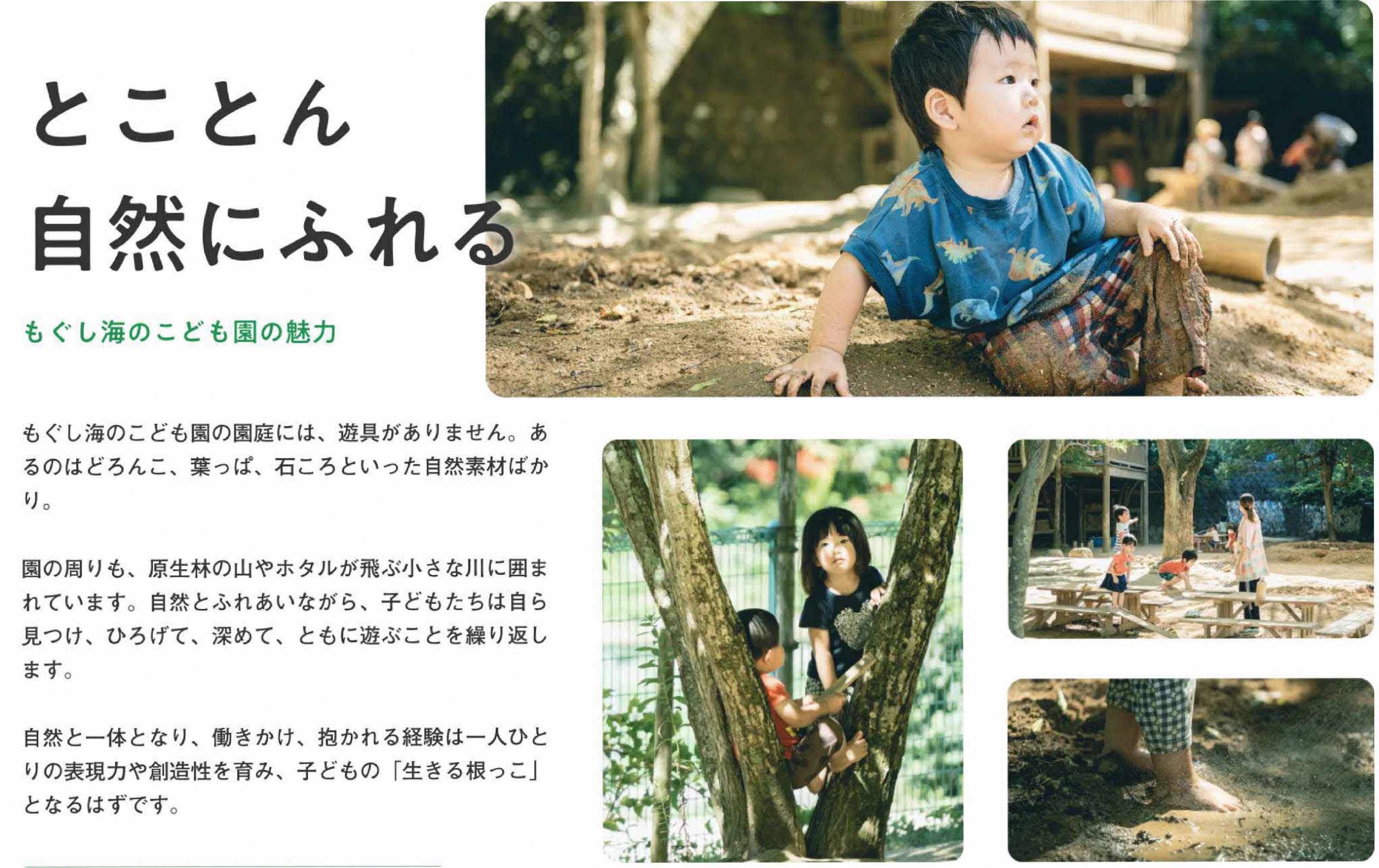 confidential ©KitchHike Inc.